Cost Update for Integration
Status update for HFT TC meeting on October 14, 2010 at BNL
HFT TC 05/11/2010 - LG
1
Methodology
Technical manpower for Integration and Pixel Mechanics are shared at LBNL
The Schedule will be used to determine the technical manpower profile required to meet milestones
Engineering and Physicist labor (for Mechanics) will be what was estimated for CD1
Eng/Phys labor is pulled out, and added as a separate task
The Project File will now be the tool used to capture all costs and efforts—excel spreadsheets from CD1 will only be used for comparison
HFT TC 10/14/2010 - LG
2
Change of Basis
Project file is based on extract of many of the spreadsheets developed for CD1 costing
Essentially copy paste of line items—captured cost well, but overly detailed for schedule
Schedule based costing requires concatenation of many of the lines into a Task to reduce granularity, allow for load leveling of technical manpower
Engineering and/or Physicist effort pulled out of tasks, slathered on top (easier to level)
Aim of first go-thru is to arrive at a scrubbed task list that sums comparatively to costs from CD1
HFT TC 05/11/2010 - LG
3
Niceties of Project
Tasks distribute cost over duration
Big Purchases need to be separate tasks, short duration, to place money requirement decisively in a FY
Lead times handled with lags in project links, not task duration
Effort associated with receipt of orders necessarily fall in separate tasks
Contributed labor seems to be a problem
If e.g. LBL and BNL/STAR contributed manpower work on the same task, contributed labor is costed
Flag for ‘contributed’ applies to all labor in a task
This becomes rather difficult for ‘Integration’ during the installation phase for technical manpower…
HFT TC 10/14/2010 - LG
4
Suggestions (call for comment)
Integration in particular is rife with mixed labor types e.g. project versus contributed
For work done uniquely at an institute, effort is clear
Tasks that require institute labor at BNL we may need to handle in an other than task based way
We chose to handle engineer and physicist effort at LBNL on a %FTE basis to address this at LBL
Suggest that we do similar for technical manpower required at BNL for assembly installation—to address the same problem (mixture of costed versus ‘free’ labor)
HFT TC 10/14/2010 - LG
5
Hybrid Method
Estimates for Engineering effort were done via the previous excel spreadsheets and propagated to the project file
Likely need to do similar for Technical Manpower from various institutes for assembly/integration at BNL
In particular for LBNL manpower, travel will be required, and ‘scheduling’ said travel is non-trivial
Suggest not distinctly scheduling this in project, rather committing X%FTE during the openning
Needs discussion
HFT TC 10/14/2010 - LG
6
Integration Cost
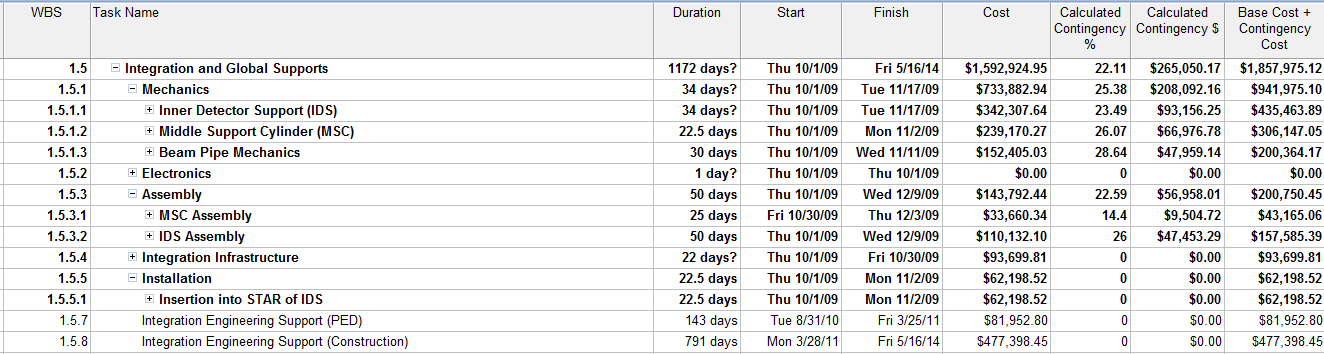 Above is the non-escalated cost now in the project file
It is comparable to the previous estimate of $1.8M
The comparison is difficult as the contingency model is very different from before
‘Realistic’ contingency has been applied, via the macros included in the Project file
Discrete additional work is still included, but most has been removed
HFT TC 10/14/2010 - LG
7
Next Steps
Next couple months are dominated by soon to be placed PO’s
Manpower needs to be in place to handle onset of IDS production (in concert with WSC production)
Aim to have resource loaded and leveled schedule within a month
Need this to justify ramp of manpower
Ability to ramp manpower is largest project risk at this point
HFT TC 10/14/2010 - LG
8